Swimming
The rant of an ex PE teacher!
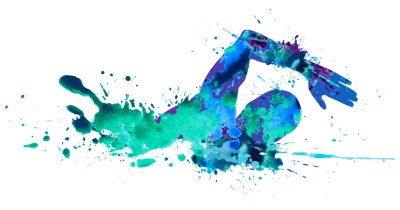 The Soft Drink Industry Levy (sugar tax)
In November 2017, The Department for Education (DfE) announced that funding for PE and sport in primary schools would be doubled to £320m a year thanks to additional revenue from the tax.
Schools with 17 or more eligible pupils receive £16,000 and an additional payment of £10 per pupil.
schools must use the funding to make additional and sustainable improvements to the quality of physical education (PE), physical activity and sport they offer.
Raising attainment in primary school swimming
The premium can be used to fund the professional development and training that are available to schools to train staff to support high quality swimming and water safety lessons for their pupils.
The premium may also be used to provide additional top-up swimming lessons to pupils who have not been able to meet the national curriculum requirements for swimming and water safety after the delivery of core swimming and water safety lessons. At the end of key stage 2 all pupils are expected to be able to swim confidently and know how to be safe in and around water.
Schools are required to publish information on the percentage of their pupils in year 6 who met each of the 3 swimming and water safety national curriculum requirements.
You are also required to publish the percentage of pupils within your year 6 cohort who met the national curriculum requirement to:
swim competently, confidently and proficiently over a distance of at least 25 metres
use a range of strokes effectively
perform safe self-rescue in different water-based situations

Attainment data for year 6 pupils should be provided from their most recent swimming lessons. This may be data from years 3, 4, 5 or 6, depending on the swimming programme at your school.
Swimming England research (2016!)
88 per cent of schools are aware of all three national curriculum outcomes (swimming 25 metres, using a range of strokes, knowing how to self-rescue).
Of the schools who responded, 94 per cent delivered curriculum swimming. Of these: 
89% work towards children being able to swim 25 metres; 
63% focus on teaching children how to do strokes; 
48% focus on water safety
72 per cent of primary schools access public facilities for their swimming, 15 per cent use their own pool and 10 per cent use another school pool.
The average number of swimming lessons provided is 16.
Schools allow an average of 76 minutes for swimming lessons, with the average length of time a class is in the pool being 33 minutes.
The average distance for a school to travel to their local pool is 2.8 miles
For the past two years, Swimming England have asked parents about their child’s swimming ability.
The latest research with parents took place in 2018. It revealed there is still a vast difference between the three national curriculum outcomes:

72% of Year 6 pupils can swim at least 25 metres unaided.
56% of Year 6 pupils can use a range of strokes.
34% of Year 6 pupils can perform safe self-rescue.
Nationally reported attainment (2018)
Reading – 75%
Writing – 78%
Maths – 76%
GPS – 78%
80-85%
Parents pay £27.00 (9x £3.00 per session) - £90 per week income
Coach hire = £95 per week
Additional costs include lane hire, swimming teachers, lifeguards, staffing.
Total cost of swimming = £5000 (2017-18 budget)

Time = 1.5 hours per week/per class (only 30 mins in the water)
Three (ish) key issues
National
Locality
School
Swimming vs meeting national curriculum requirements for swimming?
The national problem
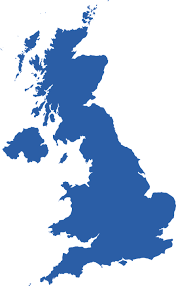 Who is looking at these percentages? 
What is being done about it?
Unfair system
Year group
Time in water
Cost 
Location of nearest pool
Availability of pool time
Quality of teaching
School designation (junior vs primary?)
“Standardised” assessment vs Teacher assessment
The local problem
Are these percentages good enough?
What can we do about it?
Who is responsible for improvement?
How does this compare to other areas?
What is the best model for learning to swim? Does this model work?
The problem for schools
Is anyone really interested in the percentages? …Ofsted weren’t!
How do you improve swimming attainment without… 
impact to other curriculum areas?
Impact to the budget?
Impact to parents?
Who should swim? 
All? Most in need? Best? 
Swimming vs football
Discussion (on tables)
What does swimming look like in your school?
Is there a better model?
Is the current assessment structure too demanding?
Is there anything we can do about it?
Is this even a problem at all?
Who should be taught swimming?
Who benefits the most from short swimming lessons?